6.2 – Digestive System
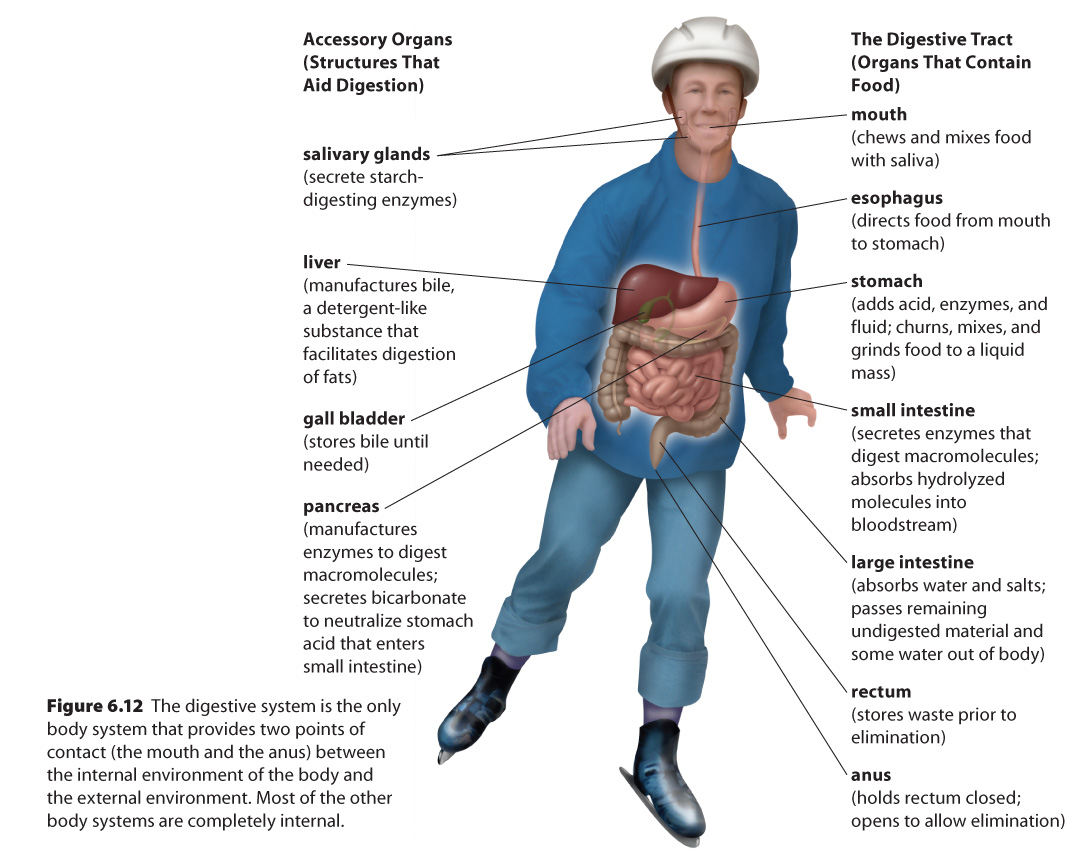 Digestive System
Ingests, breaks down food, and absorbs nutrients
Works with circulatory system to deliver nutrients to cells
Both chemical breakdown (hydrolysis), and physical breakdown of material
A tube ~8m long
Waste eliminated through anus
Digestive Tract
Organs that   contain food
Mouth
Esophagus
Stomach
Small intestine
Large intestine
Rectum
Anus
Accessory      Organs
Salivary glands
Liver
Gall bladder
Pancreas
The Digestive Processbegins with  Ingestion
The taking in of nutrients
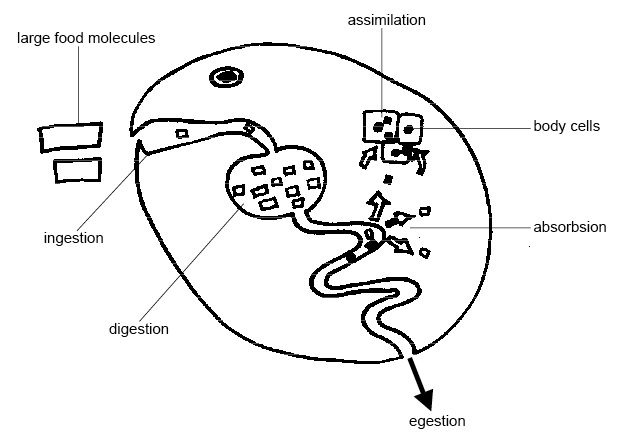 Digestion
The breakdown of complex organic molecules into smaller components by enzymes
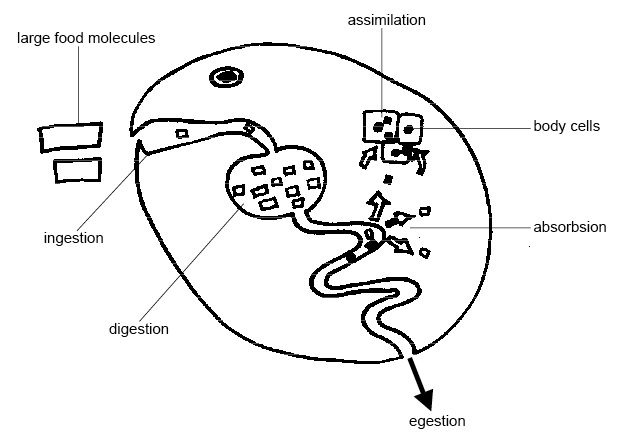 Absorption
The transport of digested nutrients to the cells of the body
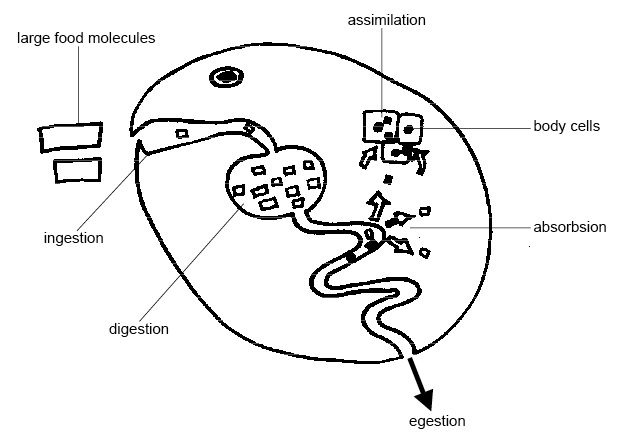 Egestion
The removal of food waste from the body
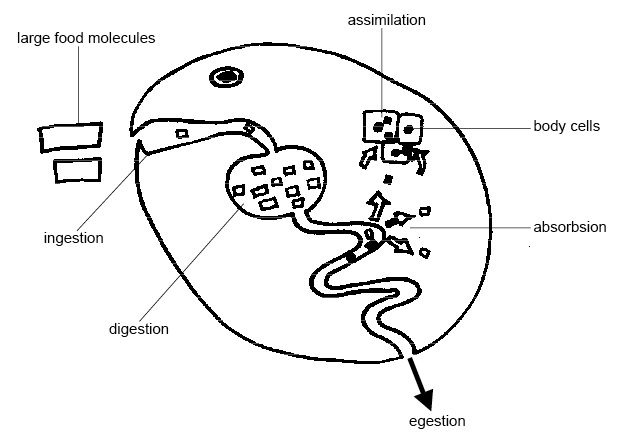 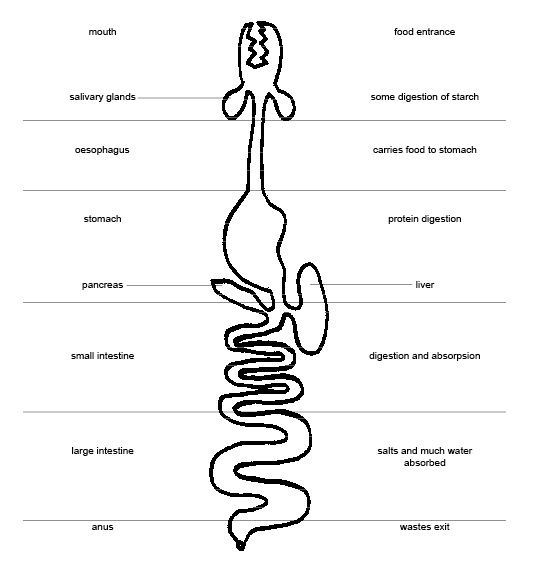 Mouth & Physical digestion
Teeth break down food into smaller pieces  increases surface area for chemical digestion
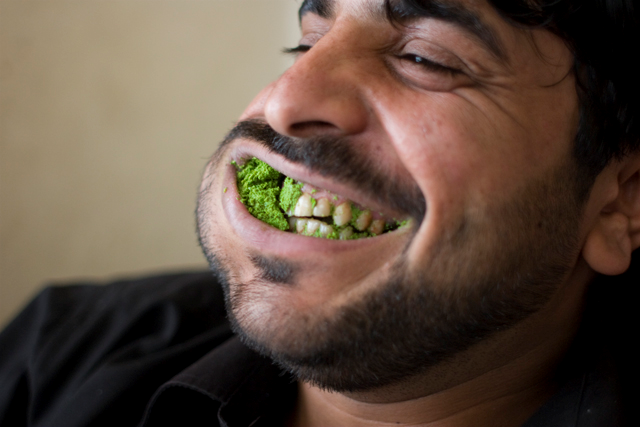 Mouth & Chemical digestion
Idea, smell, or thought of food triggers the salivary glands
Secrete saliva
Begins digestion of starches (using amylase)
Lubricates mouth & food to aid swallowing
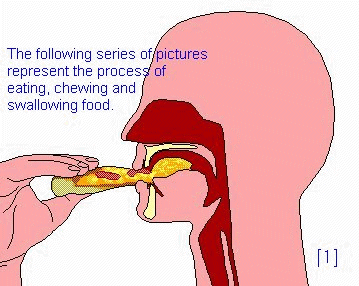 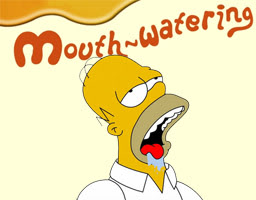 Moving Food to the Esophagus
Tongue forms food into a bolus
Bolus passes through pharynx, epiglottis closes, and bolus continues to esophagus
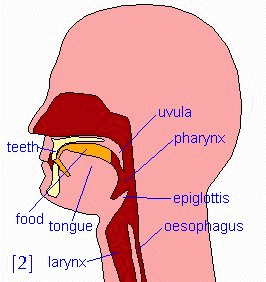 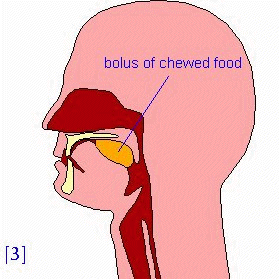 Epiglottis
The flap of tissue that prevents food from going into the trachea
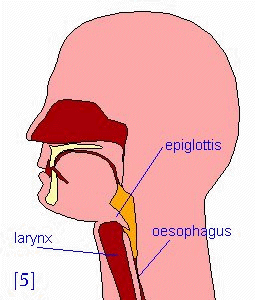 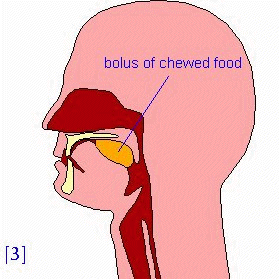 Esophagus
Tube from the mouth to the stomach
Food travels partly by gravity, but mostly by peristalsis
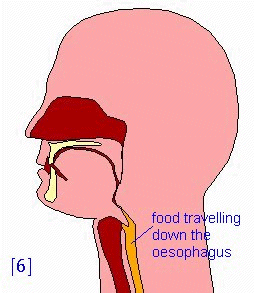 Peristalsis
Wave-like muscular contractions, involving circular and longitudinal muscles
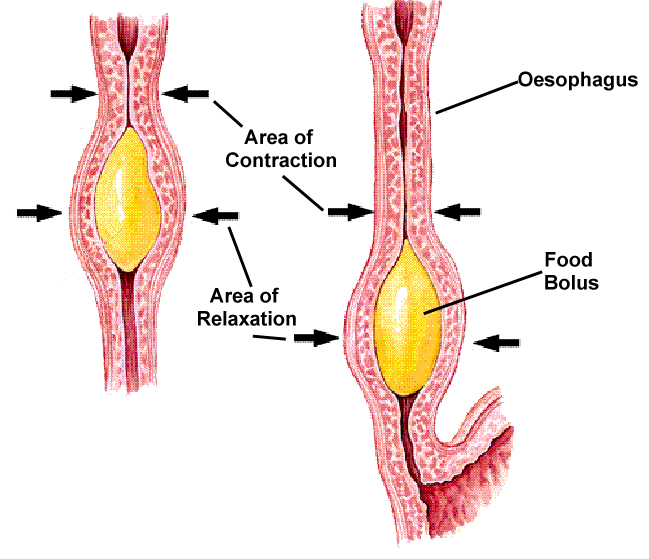 esophageal sphincter
Entry of bolus into stomach is controlled by the esophageal sphincter, which prevents stomach acid from backing up into esophagus
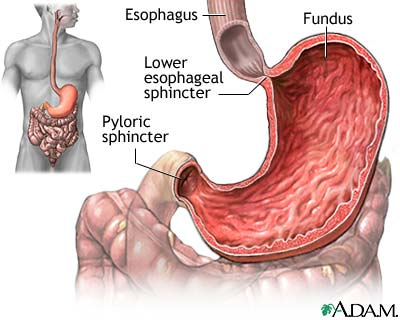 Stomach Function
J-shaped, muscular
Pyloric sphincter controls movement of stomach contents to small intestine
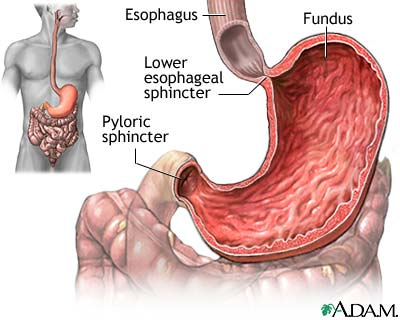 Functions:
Storage
Some digestion
Push food into small intestine
Stomach Size
Empty – 50 mL capacity;  can expand to store 2-4 L of food
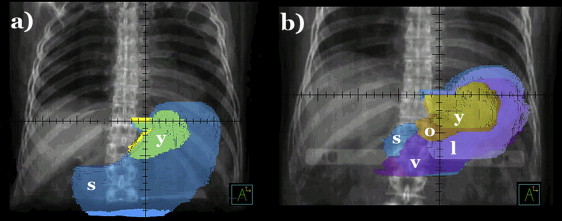 Stomach Structure
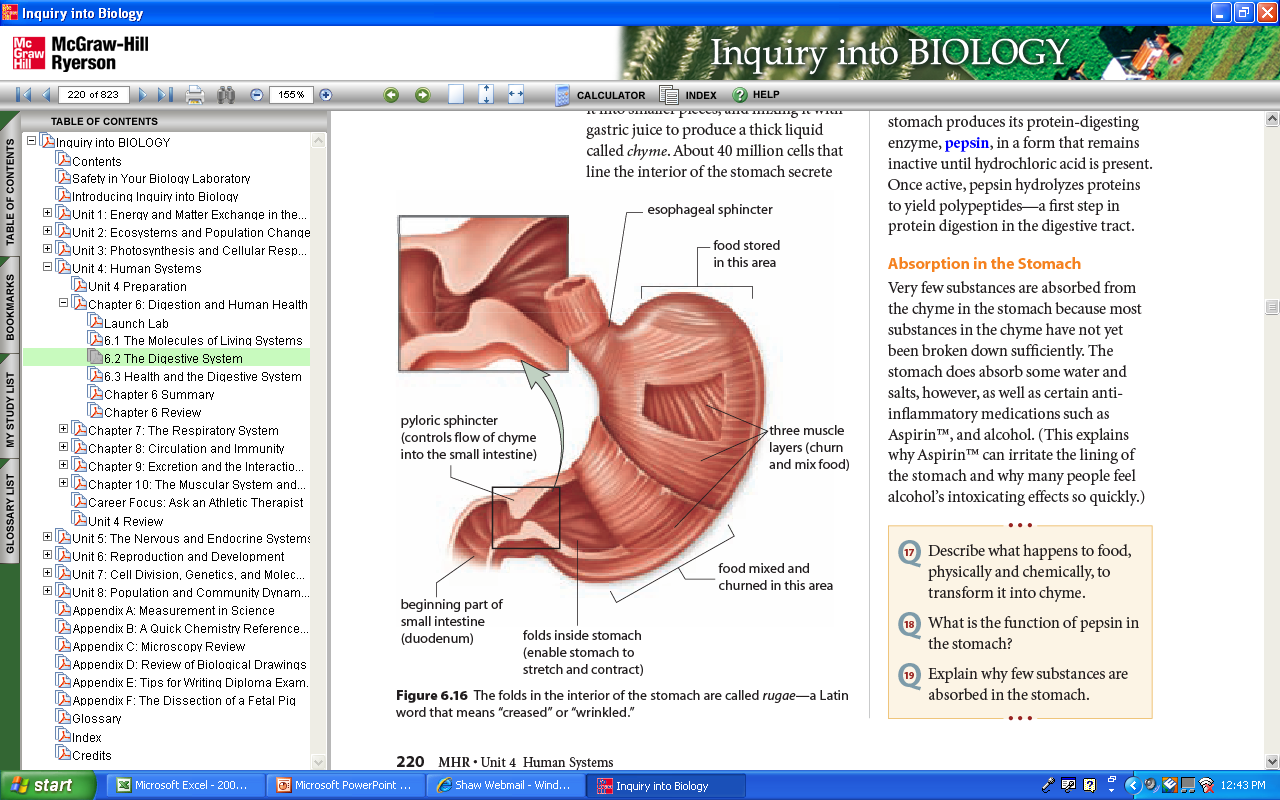 [Speaker Notes: Folds inside the stomach are called ‘rugae’]
Digestion in the Stomach
Physical & chemical digestion
Churning mixes food with gastric juice, creating a thick liquid  chyme
Gastric juice

Water, mucus, salts, hydrochloric acid, enzymes
pH 1-3  helps kill bacteria
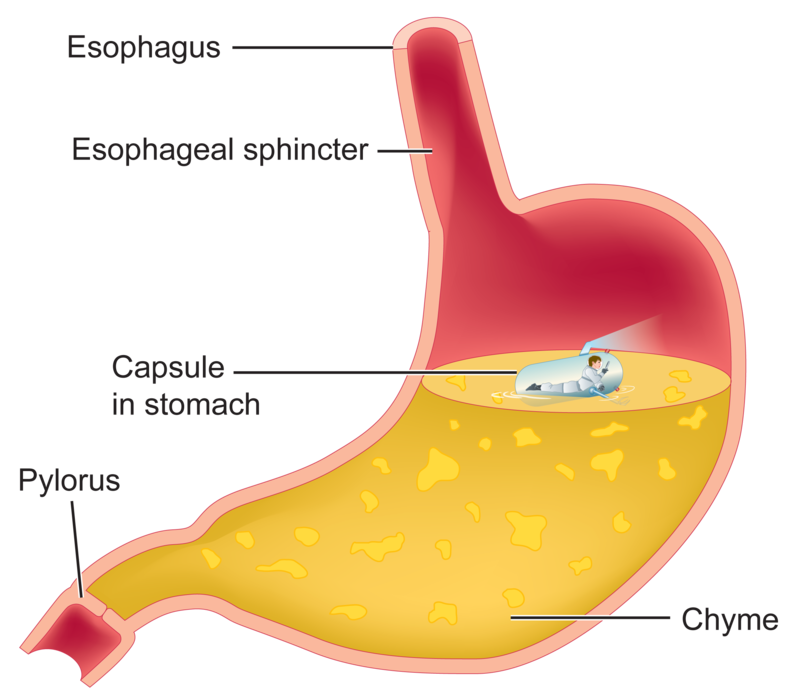 Protein Digestion
Proteins and polypeptides are very large molecules
An enzyme known as pepsin is produced by peptic cells in the stomach
This enzyme works along with the hydrochloric acid in the stomach to break down the polypeptides into smaller units
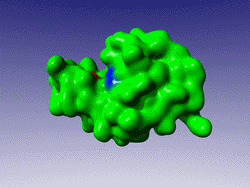 Why Doesn’t Stomach Digest    Itself?
3 methods of protection:
Does not secrete much gastric juice until food is present
Mucus is secreted to protect stomach lining
Stomach secretes pepsin (a protein-digesting enzyme) that is not activated until it is in the presence of hydrochloric acid
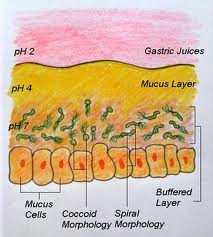 Stomach Layers
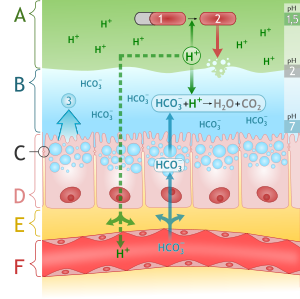 A  Acid Chyme

B  Mucus (with buffering)

D Stomach lining producing mucus
Absorption in the Stomach
Few substances are absorbed in stomach (they are not broken down enough yet)
Does absorb water, some salts, alcohol, and some medications
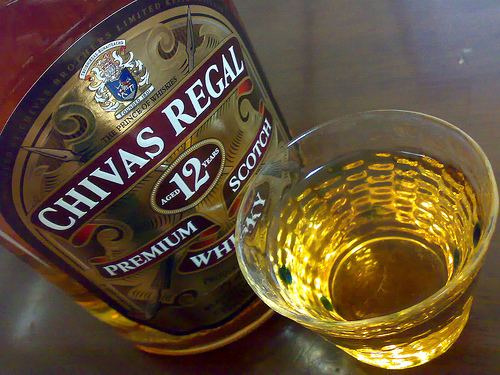 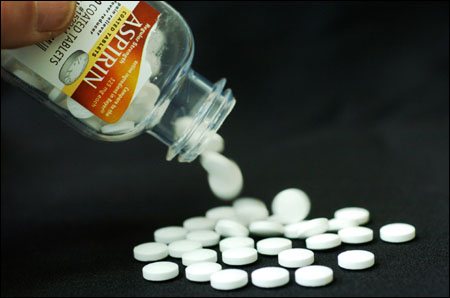